第51回君津木更津糖尿病懇話会
WEB研修・集合研修
◆日本糖尿病療養指導士(CDEJ)認定更新のための研修単位0.5単位Web24-0459,24-0458
        ●Web参加では、研修開始時・終了時・および研修途中1回以上の計3回以上、それぞれが異なる「キーワード」を                          
　　　　　主催者から発信し、開催当日中にすべてのキーワードを正しく提出した受講者に対して参加証を発行いたします
◆CDE-Chiba認定更新のための研修会認定  2単位　24-073
◆日本医師会生涯教育講座認定講座1.5単位　CC　10チーム医療　76糖尿病　82生活習慣
木更津ワシントンホテル　2階さつき
木更津市大和1-2-1  0438-42-1122
オンライン（zoom)
2024年11月19日（火）
19:00～20:30
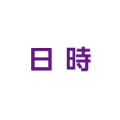 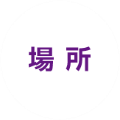 世話人：石橋亮一　内田大学　荻野良郎　谷川俊則　中村晋　本吉光隆　（五十音順）
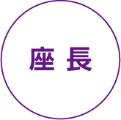 石橋 亮一先生　君津中央病院 糖尿病・内分泌・代謝内科 部長
基調講演  (19:00〜19:30 )
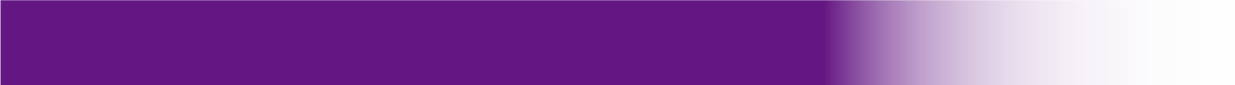 君津中央病院　患者総合支援センター　患者総合支援科 
退院支援看護師
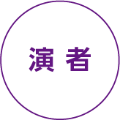 太田 みのり先生
「当院における入退院支援看護師の役割と　
　　開放型病床を活用した糖尿病教育入院」
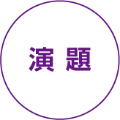 特別講演 (19:30〜20:30 )
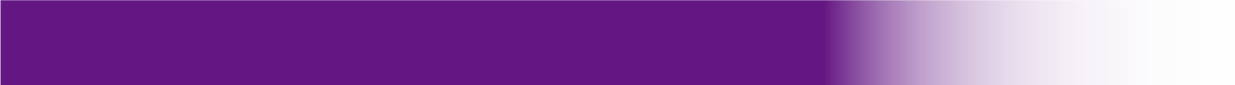 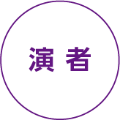 曽根 正勝先生　　聖マリアンナ医科大学　代謝・内分泌内科　主任教授
「GIPの生理的役割と薬理作用についての解釈 　
　　　　　　　　　　　　　〜最新の知見も含めて〜」
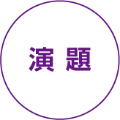 ~　注意事項　~
(1) ご参加の際は、録音・録画・画面の写真撮影、申込者以外の方への視聴URLの転送・開示などはご遠慮ください。
(2) 申込時メールアドレス、参加者名としてご記入いただくご施設名・ご芳名は、弊社による先生方への医薬品および
　　　医学薬学に関する情報提供のために利用させていただくことがございます。
共催：君津木更津医師会　君津木更津糖尿病懇話会　君津木更津歯科医師会　君津木更津薬剤師会薬業会
　　　　 日本イーライリリー(株)　田辺三菱製薬(株)　　　　　　　　　　
後援：一般社団法人　千葉県病院薬剤師会
視聴方法
締切【11月19日12時】
Step1. 参加受付
本Webセミナーの視聴には事前登録が必要です。視聴をご希望される際は、
以下の3つの方法のいずれかより「事前登録申し込み」をお願い申し上げます。
※オンライン・対面（木更津ワシントンホテル）での参加どちらも
事前の申し込みをお願いしております。
Step2. 事前登録方法
方法１.【二次元コード】から登録
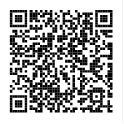 右の二次元コードをスマートフォン・タブレットなどから読み取り、
「お名前」「ご施設名」「メールアドレス」「参加方法」等を
ご入力ください。
方法2.【FAX】で登録
参加申込」にご記入の上、以下の宛先まで当用紙にてFAXで申込みをお願いいたします。　　　記載いただいたメールアドレスに、改めて弊社担当者よりご連絡いたします。
宛先：田辺三菱製薬 関東第二支店　千葉第二営業所　須山耕多　宛
FAX：043‐213‐7625
FAX参加申込書
ご所属：
　　　　　　　　　　　　　　　　　　
お名前：

職種：チェックをいれてください
　　　　□医師　□看護師　□薬剤師　□その他医療関係者

メールアドレス：
方法3.【URL】から登録
https://mt-pharma-jp.zoom.us/webinar/register/WN_IBJ7nJNiRempAZ3to5nkCQ
Step3. 当日視聴
事前登録いただいたメールアドレスに本会入場用のURLをお送り致します。
そのURLよりご入場ください。会場（木更津ワシントンホテル）にて、視聴の場合は、直接会場へおこしください
ご記入頂きました個人情報は、本講演会の運営のために使用するとともに、医薬品に関する適正使用情報提供等の目的で、
弊社にて適切に取扱いさせていただきます。
ご不明な点等ございましたら弊社担当者もしくは下記実施責任者へご連絡を宜しくお願い申し上げます。
お問い合わせ先：田辺三菱製薬 関東第二支店　千葉第二営業所　須山耕多　
℡番号：080-5776-5877   メールアドレス：suyama.kouta@md.mt-pharma.co.jp